DAN TOLERANCIJE -16. STUDENOG
TOLERANCIJA ZNAČI UVAŽAVANJE TUĐIH STAVOVA, IDEJA, NAČINA SVAKODNEVNOG ŽIVOTA I OSVIJEŠTENOSTI O RAZLIČITOSTIMA
TOLERANCIJA PREMA VJERI
SVI SMO ISTI BEZ OBZIRA KOJE SMO  VJERE
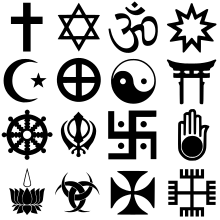 TOLERANCIJA  MEĐU UČENICIMA
PRIHVAĆANJE MANA, VRLINA I MIŠLJENJA
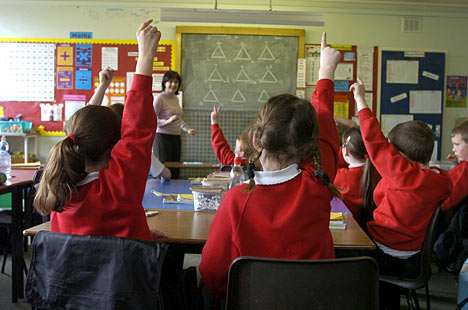 TOLERANCIJA PREMA LJUDIMA S POSEBNIM POTREBAMA
PRUŽIMO  RUKU
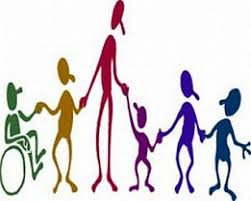 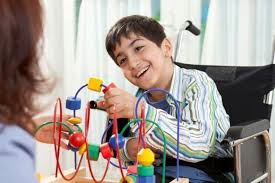 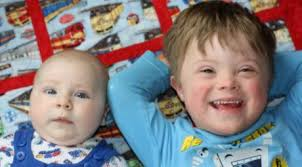 TOLERANCIJA PREMA LJUDIMA SLABIJEG IMOVINSKOG STANJA
TOLERANCIJA PREMA ŽIVOTINJAMA
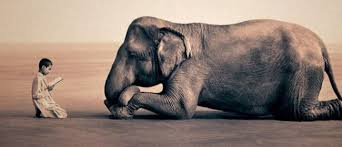 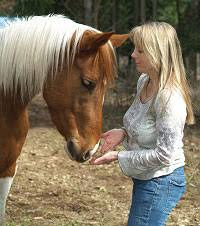 TOLERANCIJA PREMA STARIJIMA
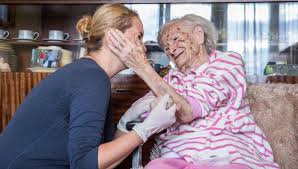 HVALA NA PAŽNJI



 Izradili:
Mara Machiedo
Pero Perak
Đivo Ćumo
Mentorica: Anamarija Didović Batinić